Bubblegum Mystery
By: Gr. 6/7
Important Note:
If you can see this box, then the slide show is not playing and the reveal won’t work. 

Here is the solution:

If you are using PowerPoint, click on Slide Show, then click on From Current Slide.
Steve Wyborney
www.stevewyborney.com
How many pieces of gum?
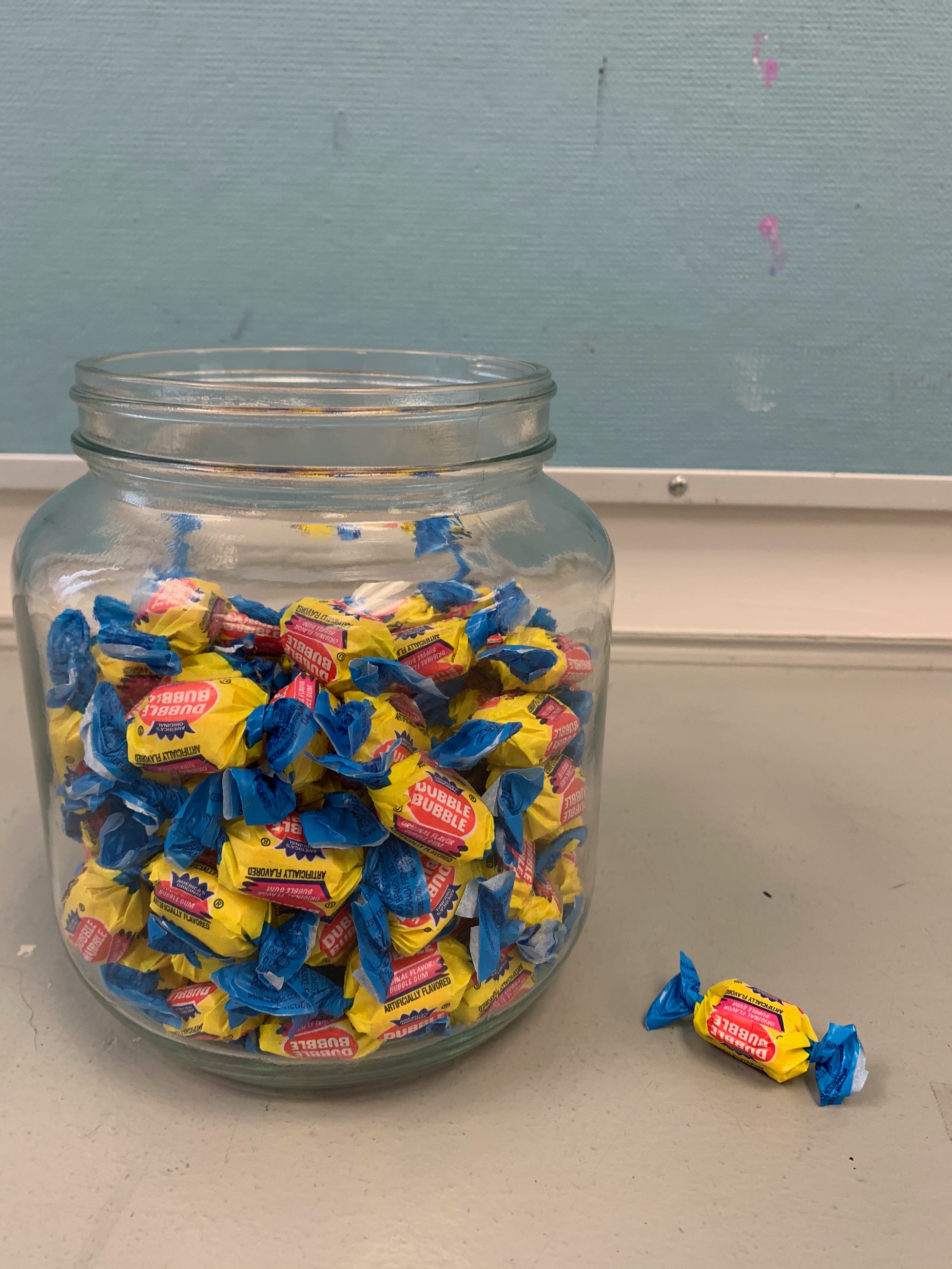 As the clues appear, use the information to narrow the possibilities to a smaller set.
Write down your first estimate.  After each clue, you’ll see if your estimate is still a possibility.  After each clue, if it is no longer possible write down a new estimate – and be prepared to explain why you chose it.
Clue #1
The number is even
Clue #1
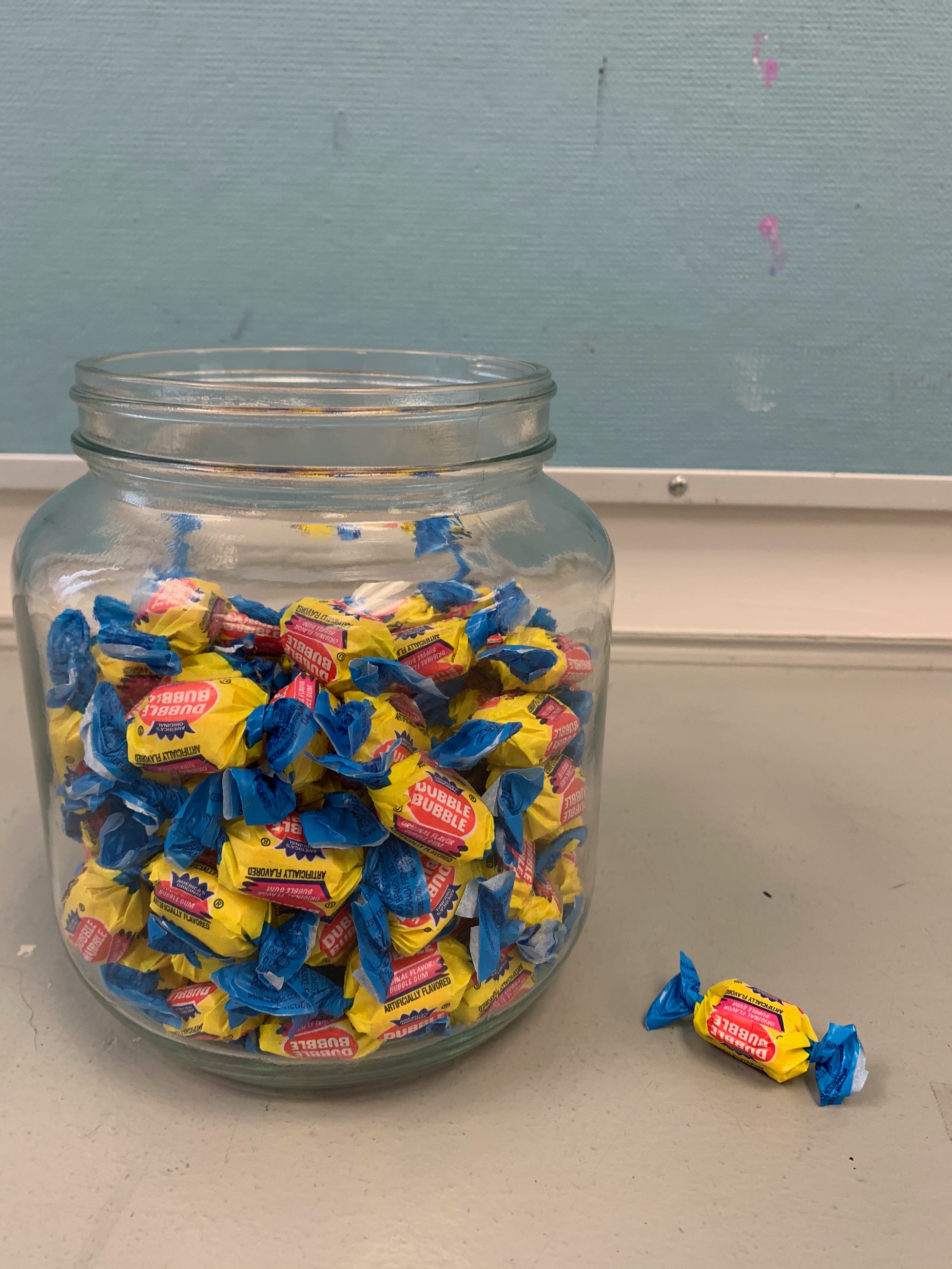 Clue #2
Clue #2
There is no 0 in the number
Clue #3
Clue #3
The number is higher than 50
Clue #4
Clue #4
The number is not a multiple of 4
Clue #5
Clue #5
The difference between the two digits is 5
Steve Wyborney
www.stevewyborney.com
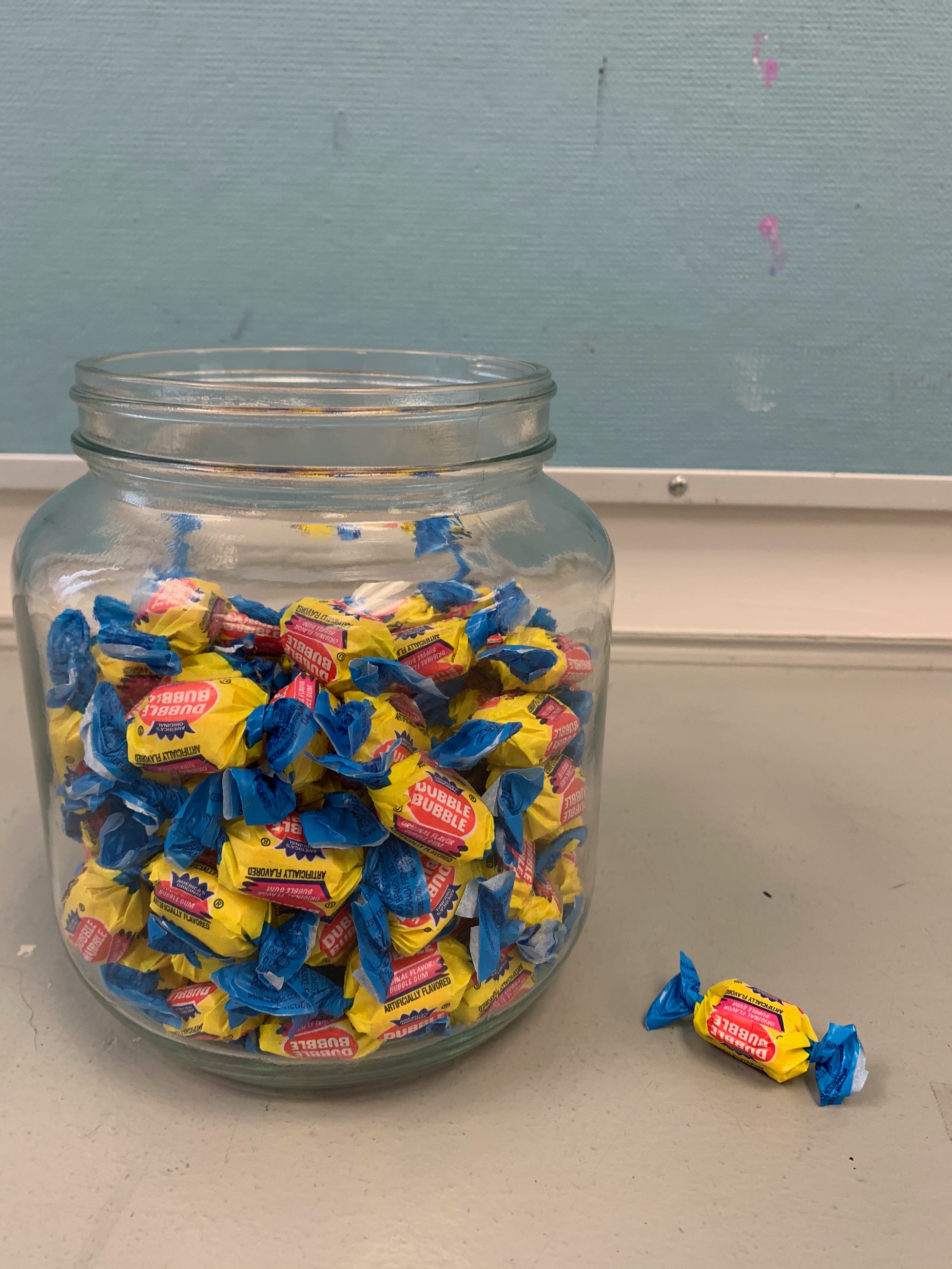 After seeing the clues, you have narrowed the possibilities to a small set of numbers.  
Before you see the answer, select your final estimate.  
Write it down,and explain to someone why you chose that number.
Steve Wyborney
www.stevewyborney.com
94 pieces of gum
The Reveal
Click to see the answer.
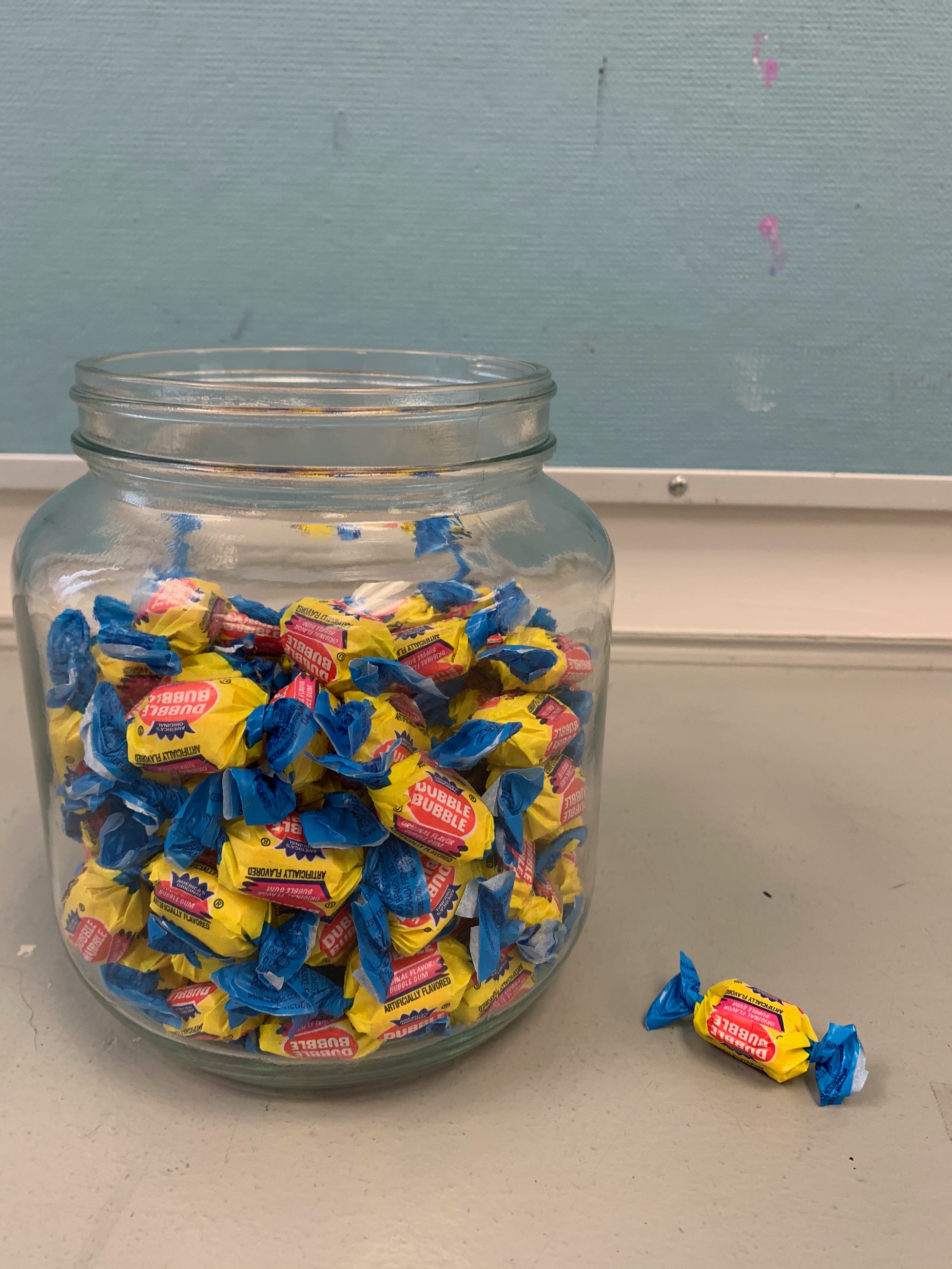 Important Note:
If you can see this box, then the slide show is not playing and the reveal won’t work. 

Here is the solution:

If you are using PowerPoint, click on Slide Show, then click on From Current Slide.
Steve Wyborney
www.stevewyborney.com